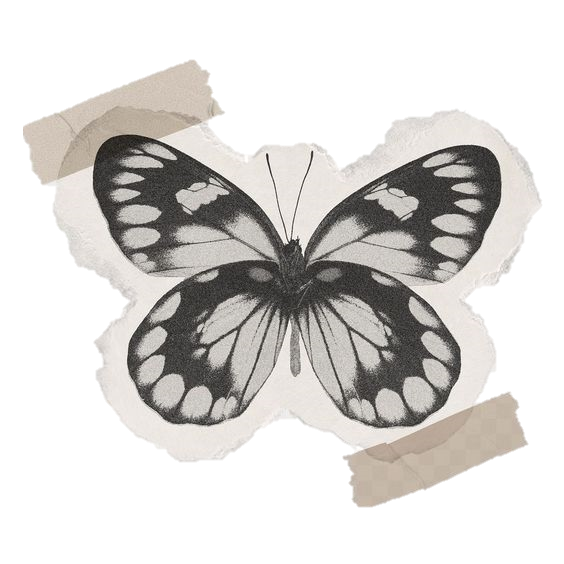 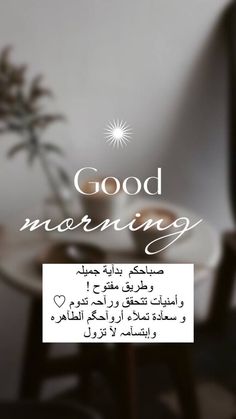 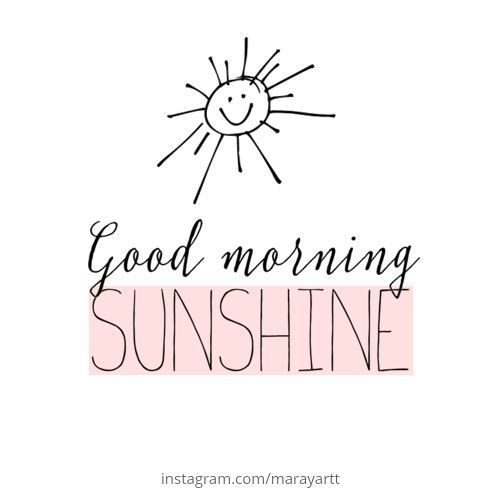 U10 :What’s School Like?
Conversation
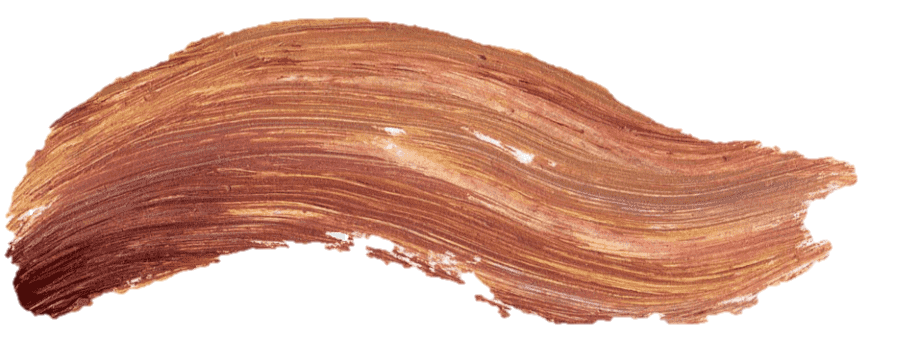 Page: 84
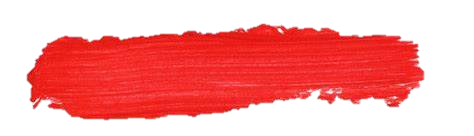 Lesson Objectives:
1
Read the conversation correctly
2
Use the "real talk" phrases in new sentences
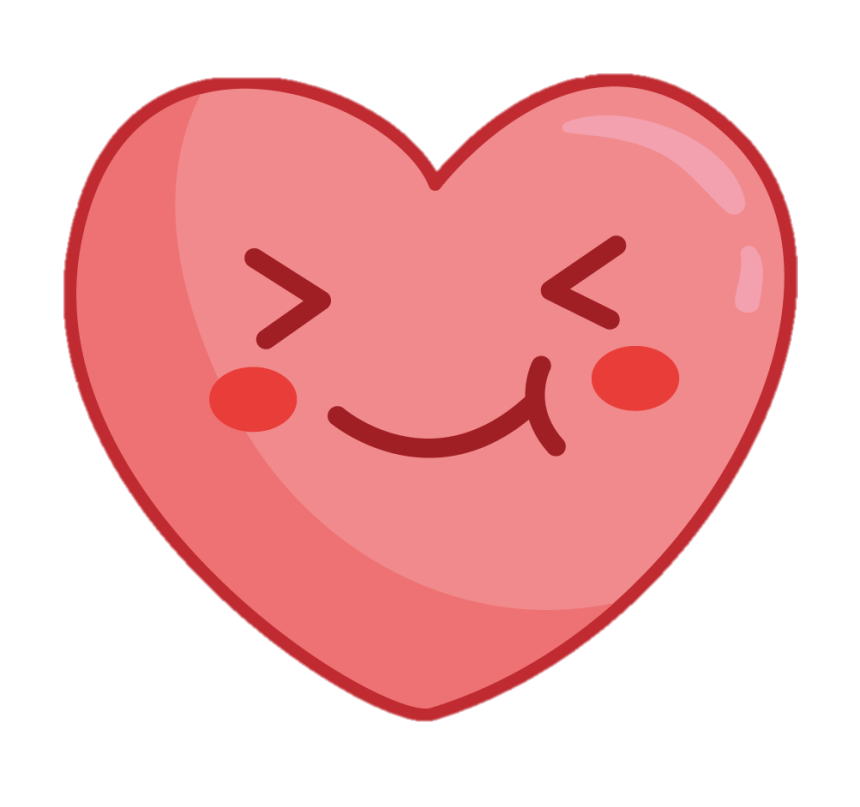 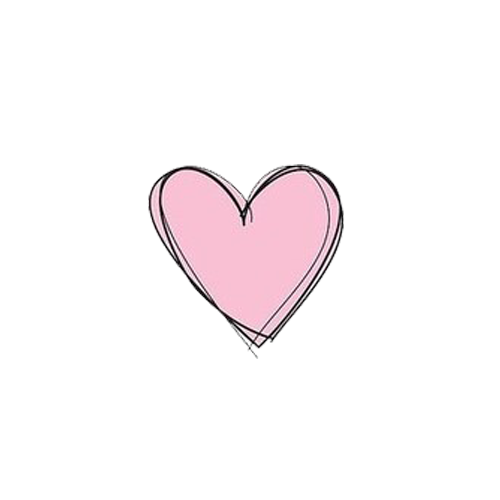 What’s your favorite subject?
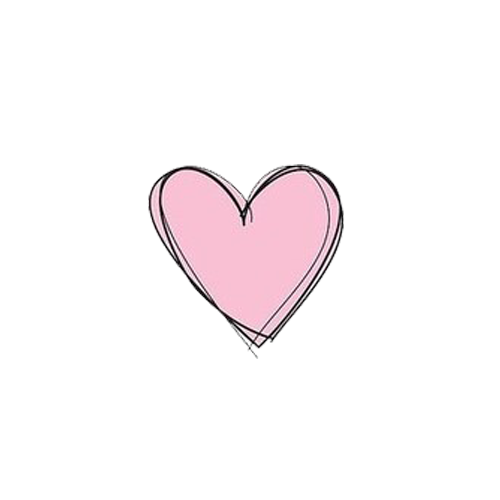 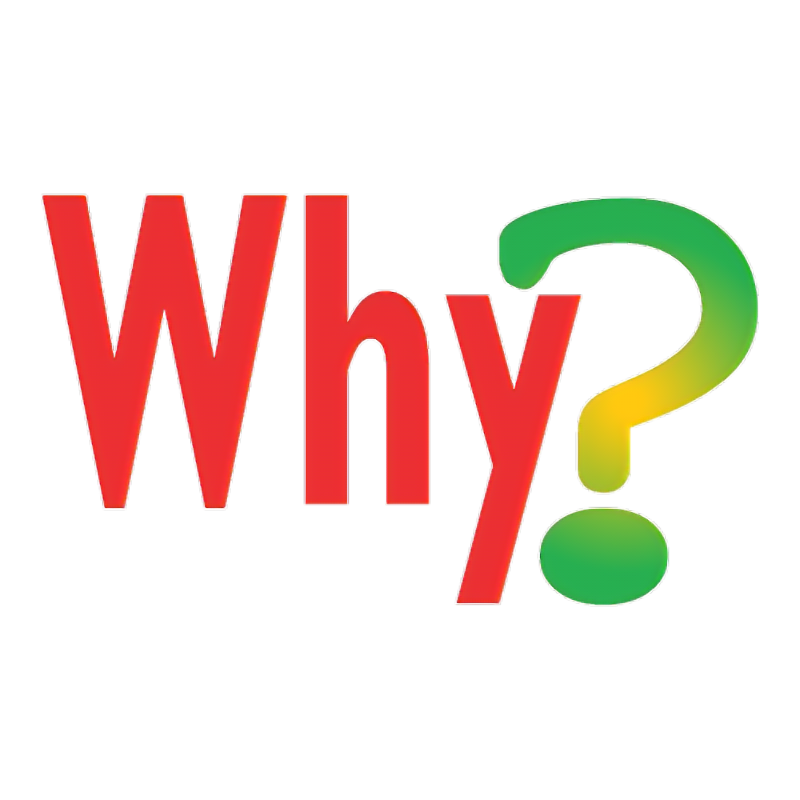 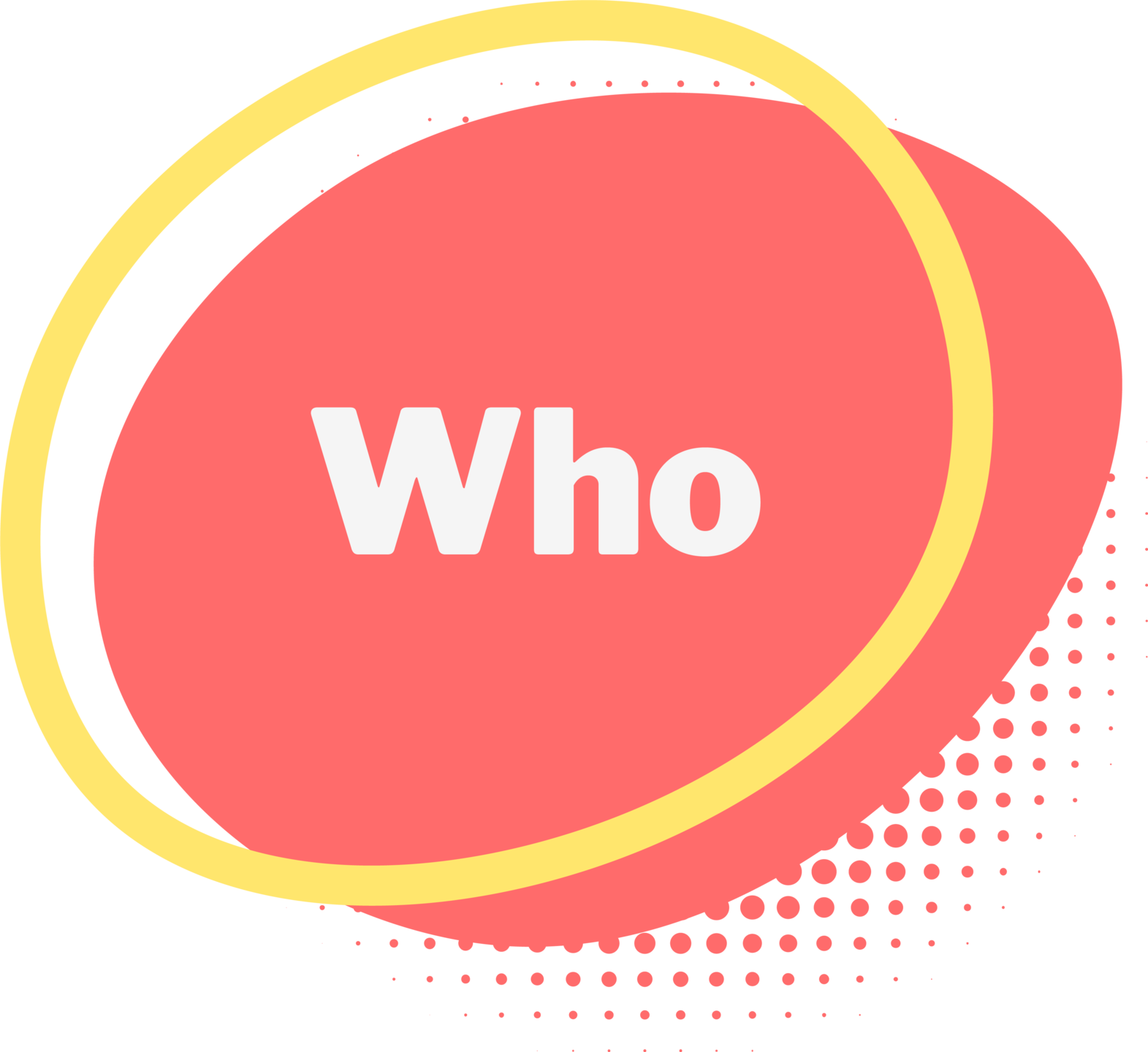 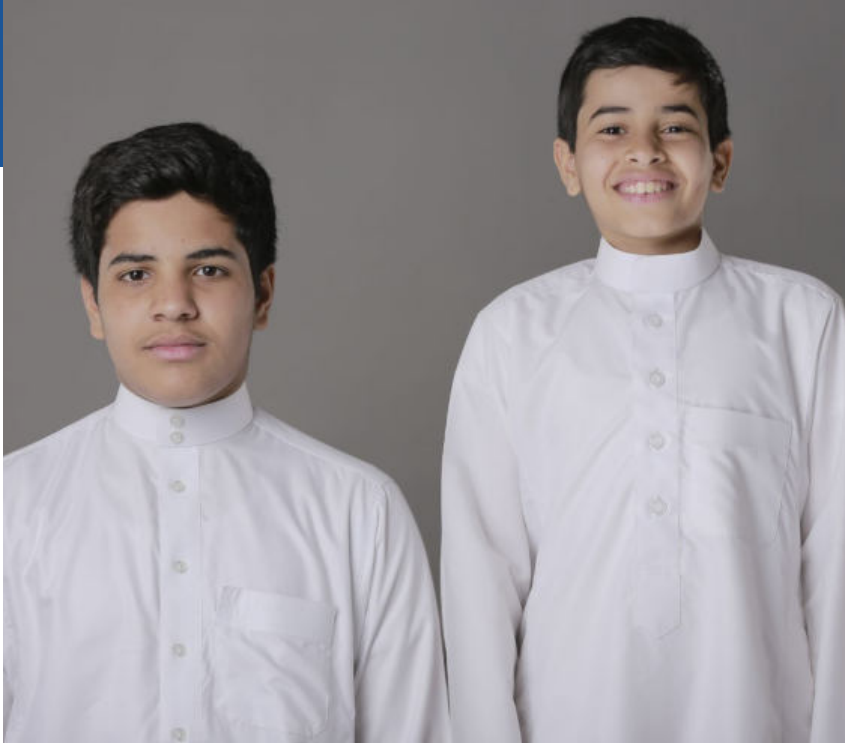 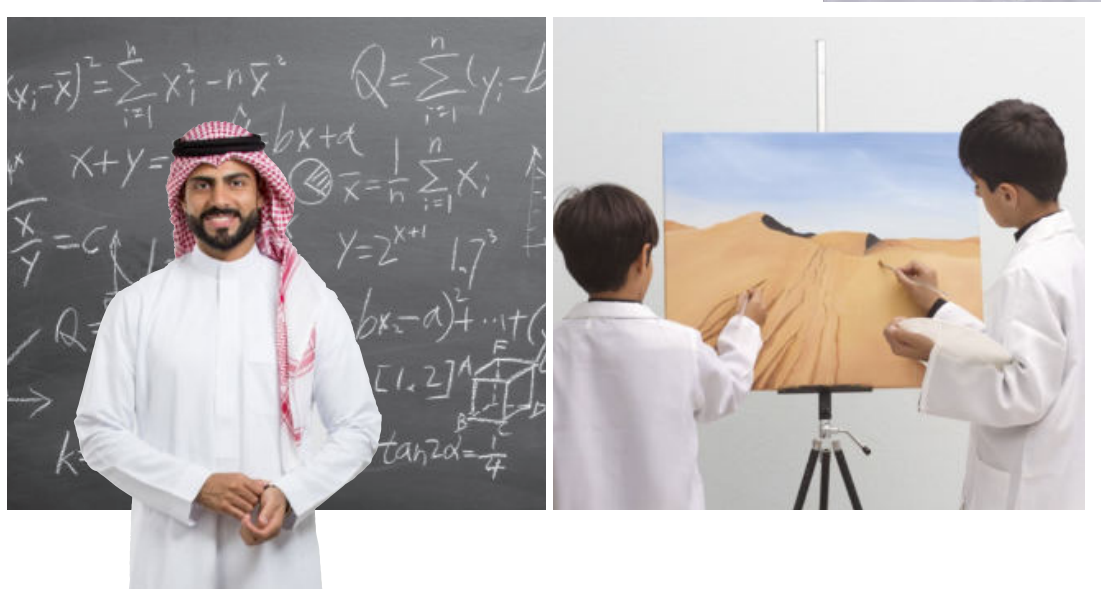 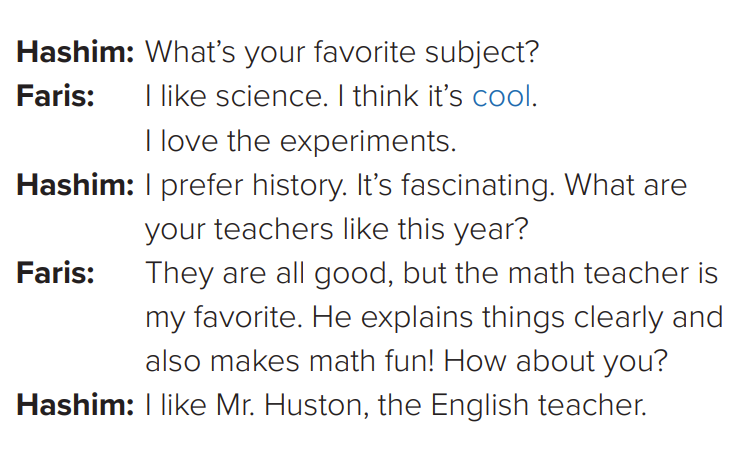 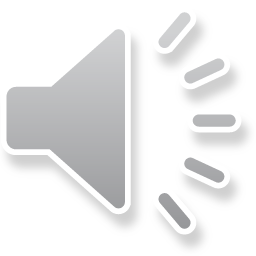 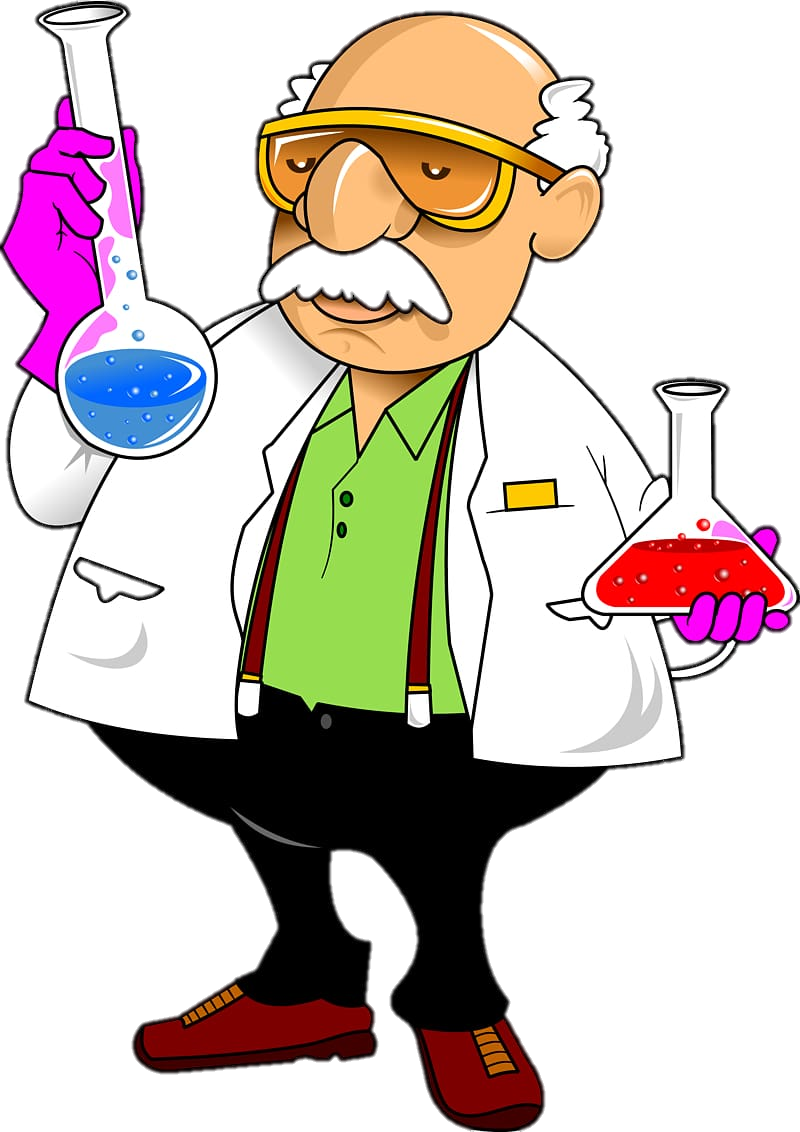 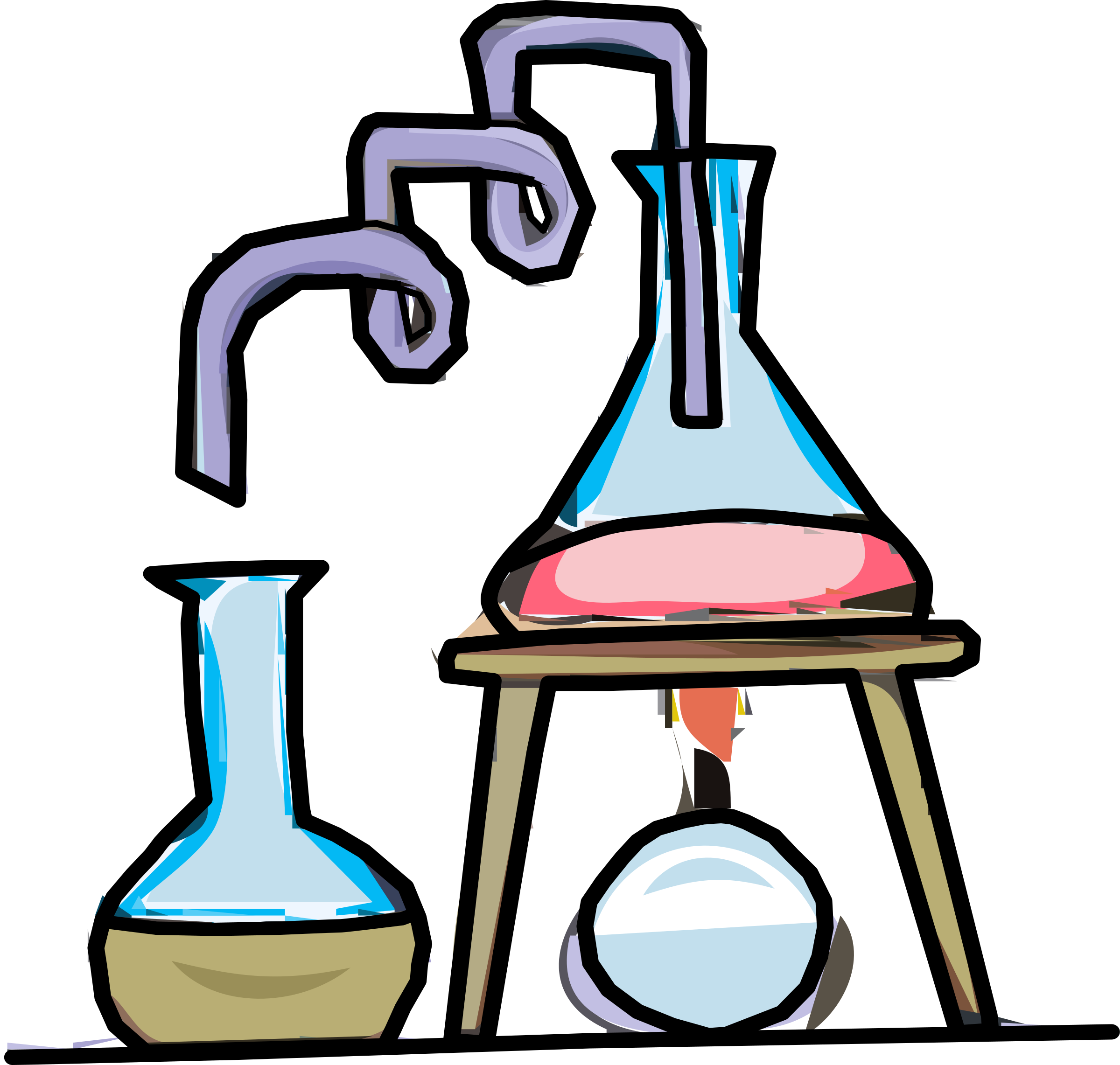 experiments
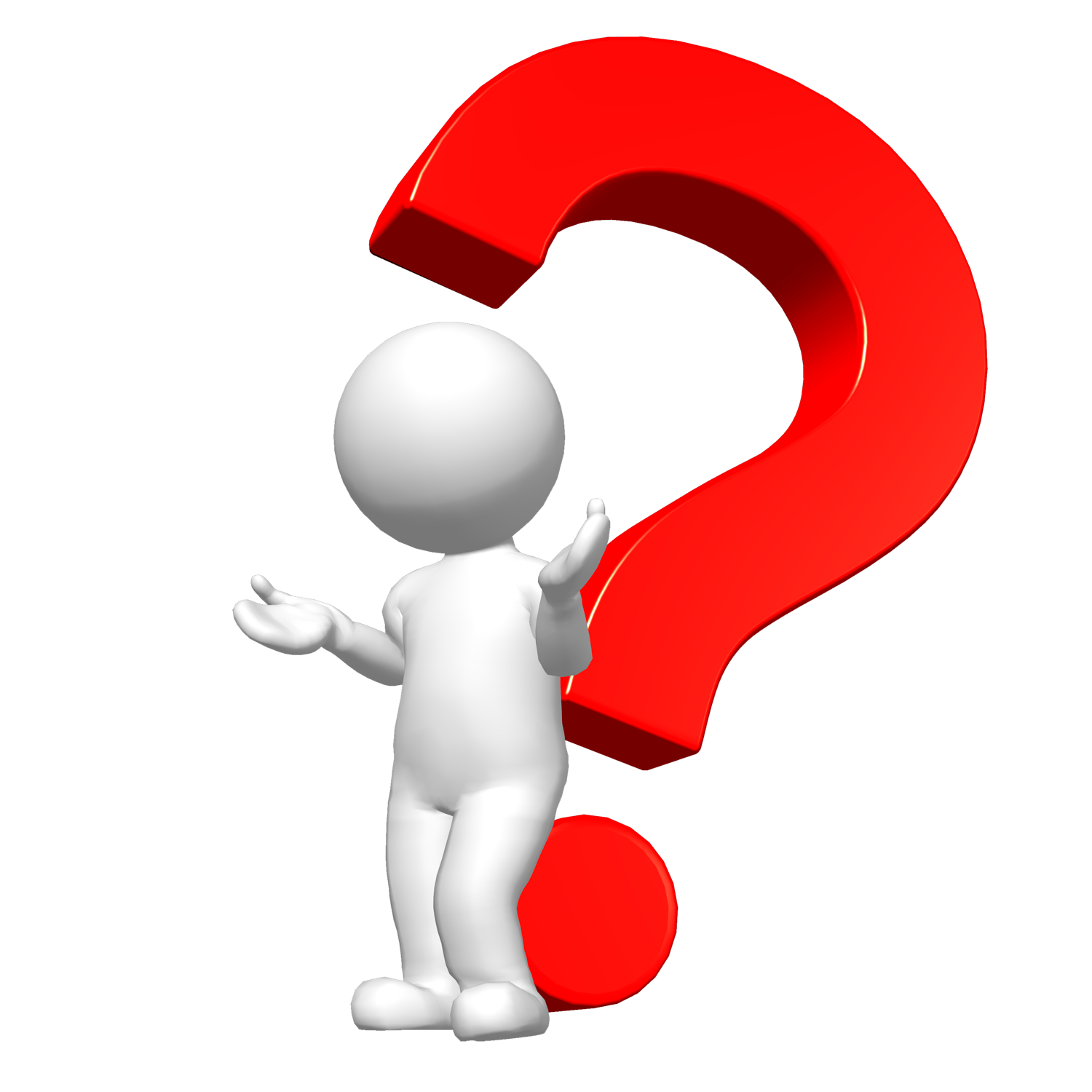 What does Hashim say about Mr. Huston
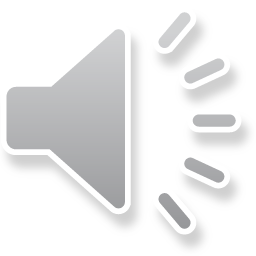 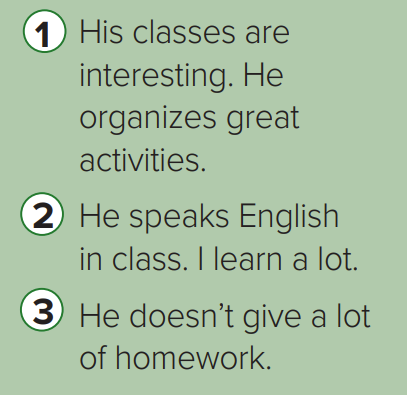 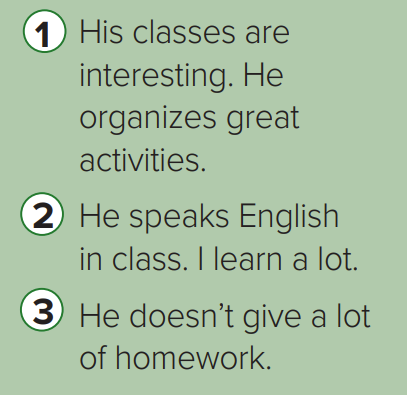 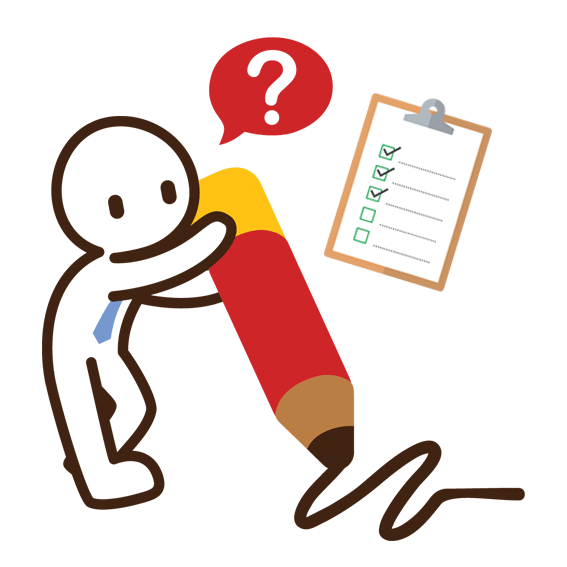 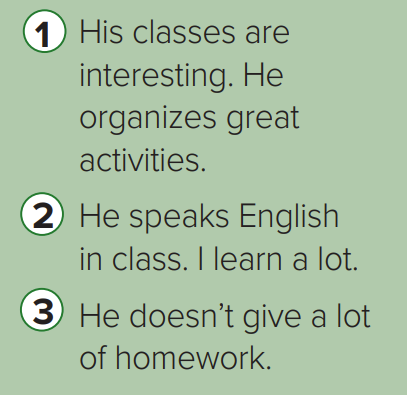 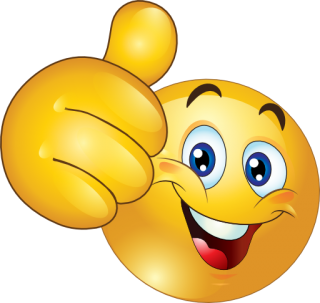 cool = great
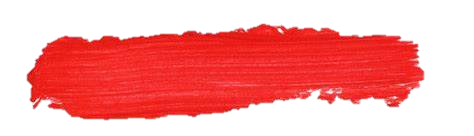 About the Conversation:
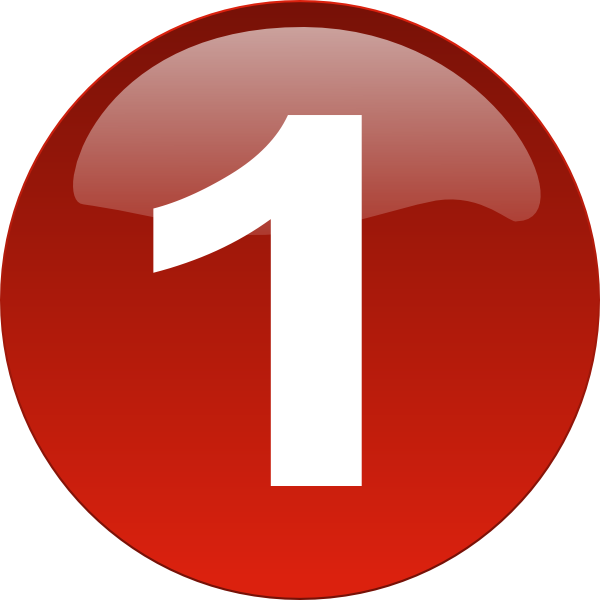 What’s Faris’s favorite subject? Why?



 
Does Hashim like history? Why?
Faris’s favorite subject is science. 
Faris loves the experiments.
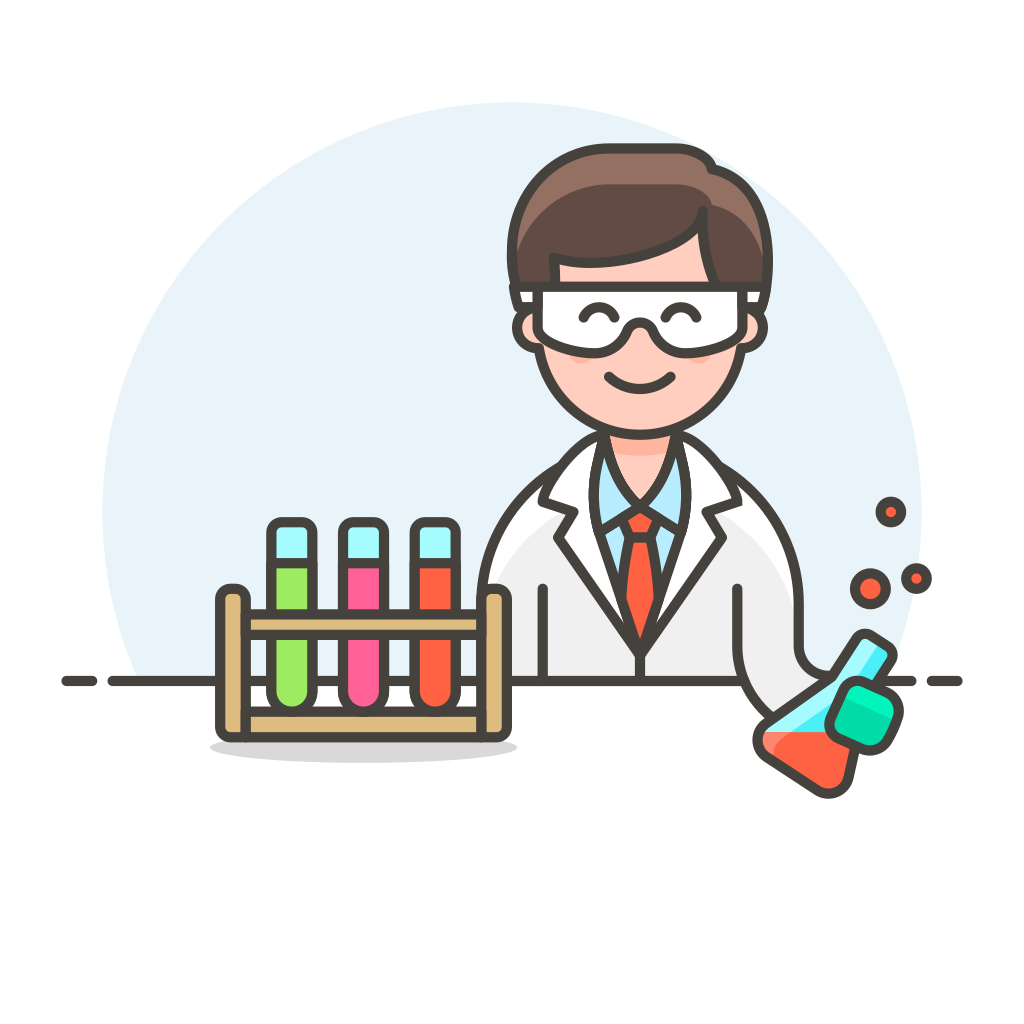 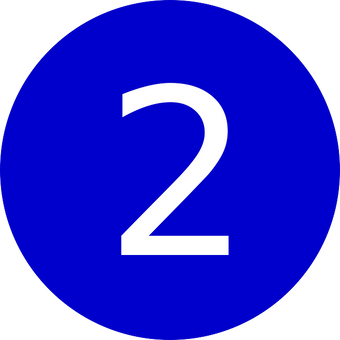 Yes, he does. He thinks it’s fascinating
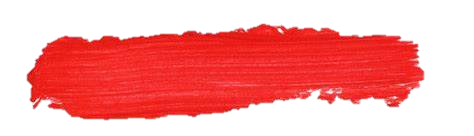 About the Conversation:
Does Faris like the math teacher? Why? 



Who is Hashim’s favorite teacher?
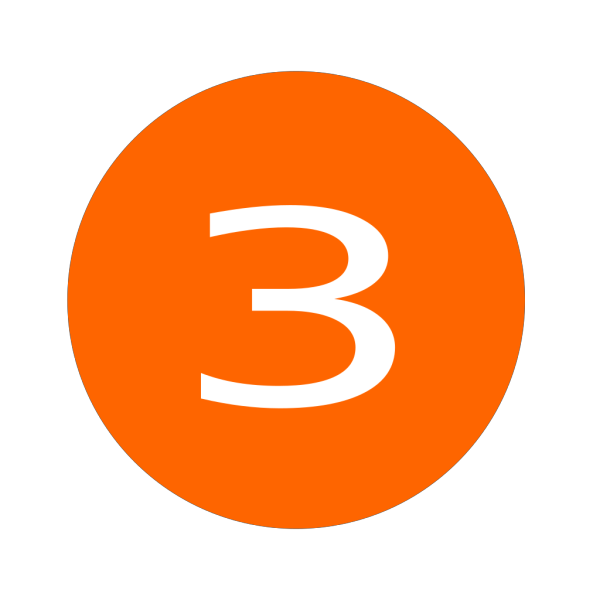 No, he doesn’t.
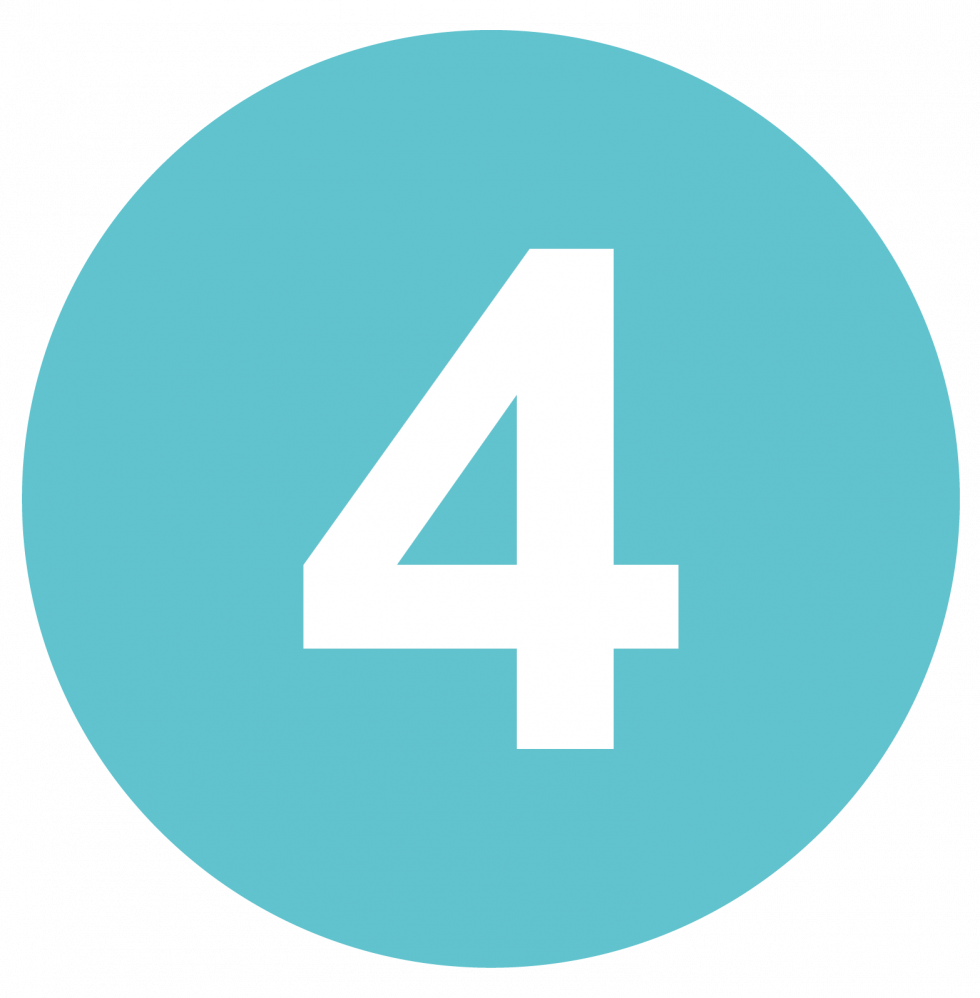 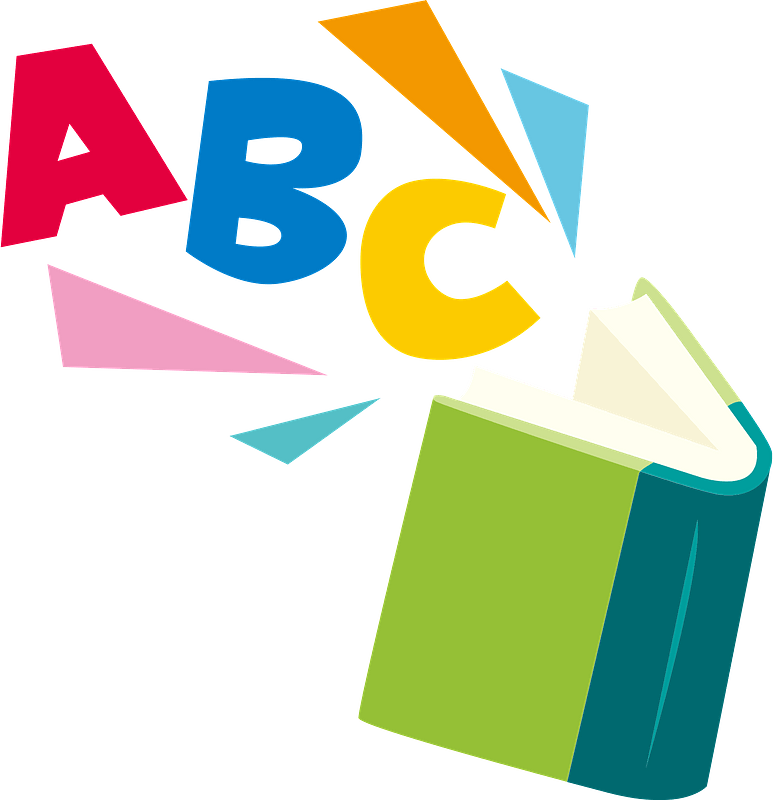 His favorite teacher is Mr. Huston, the English teacher
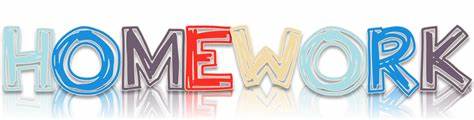 WorkBook227
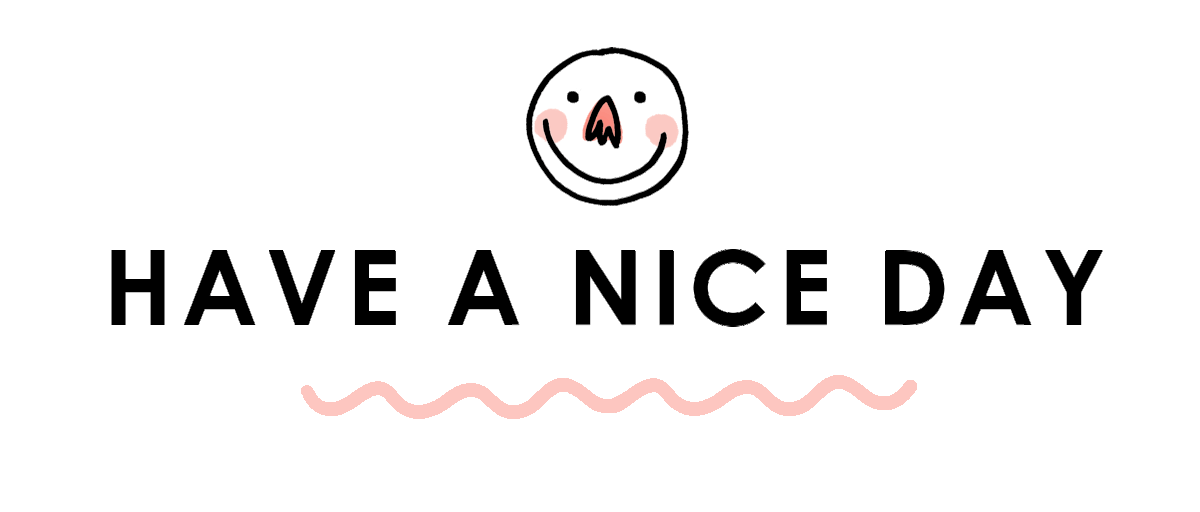 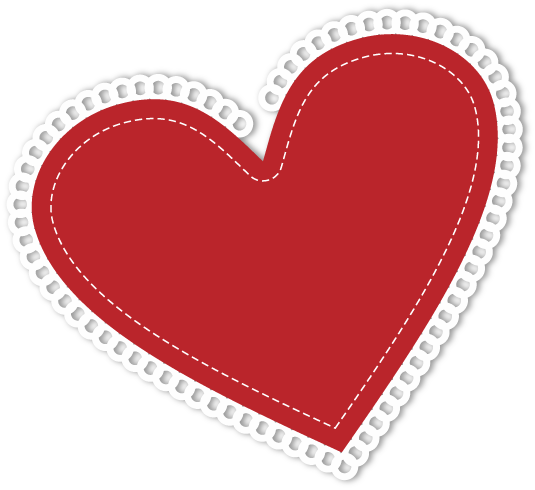 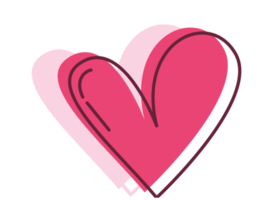 عبير العنزي